ビニールカーテン設置のお知らせ
新型コロナウイルス感染拡大防止のため、
ビニールカーテンを設置させていただいでおります。
大変ご不便をおかけいたしますが、ご了承ください。
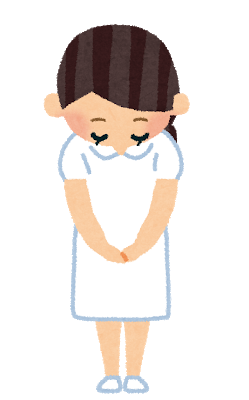 今後とも感染防止策に努めてまいります。
皆さま、ご理解とご協力のほど、
何卒よろしくお願いいたします。
スタッフ一同
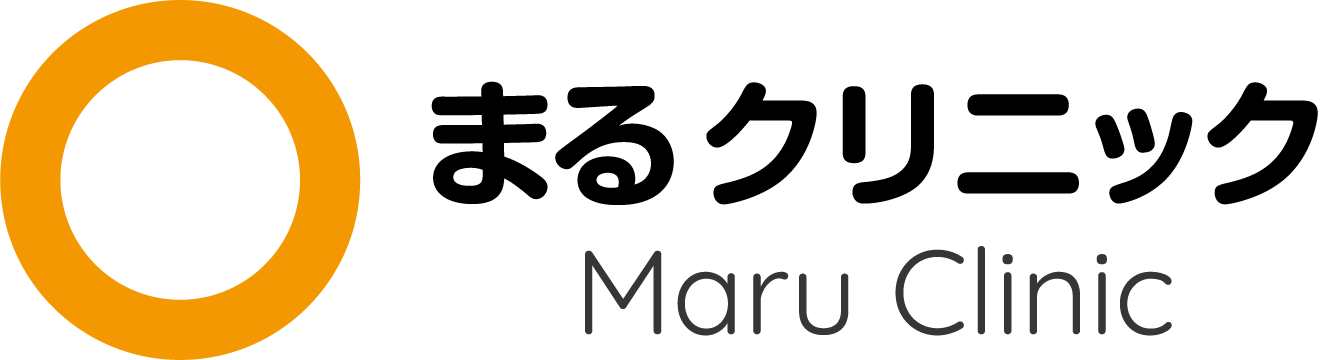